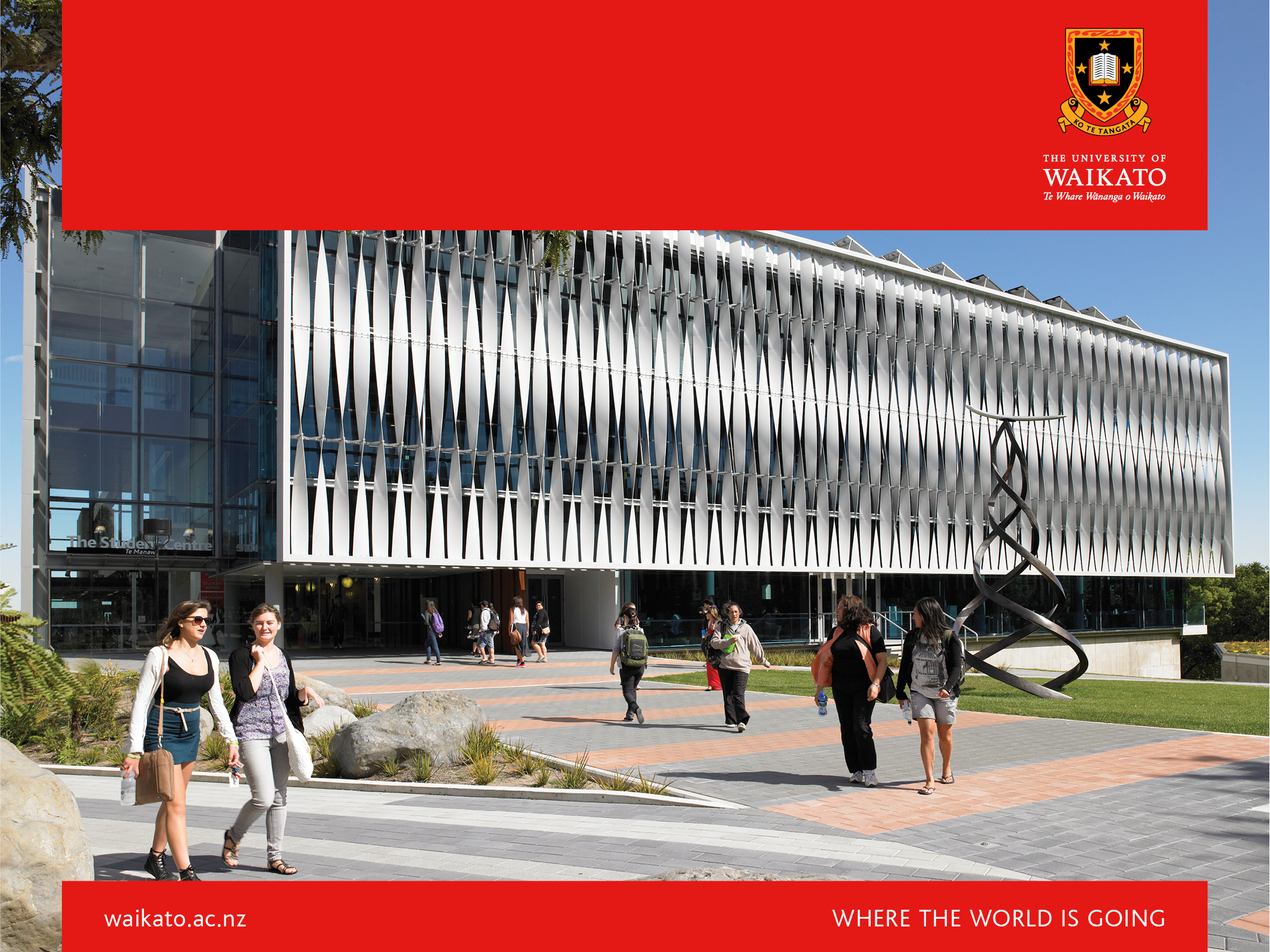 Developing a Corpus of Māori-Language Tweets
David Trye & Te Taka Keegan
Motivation
Social media corpora useful for developing NLP resources
Facilitate linguistic analysis of te reo Māori on social media
Promote awareness of the growing community of Māori-language tweeters
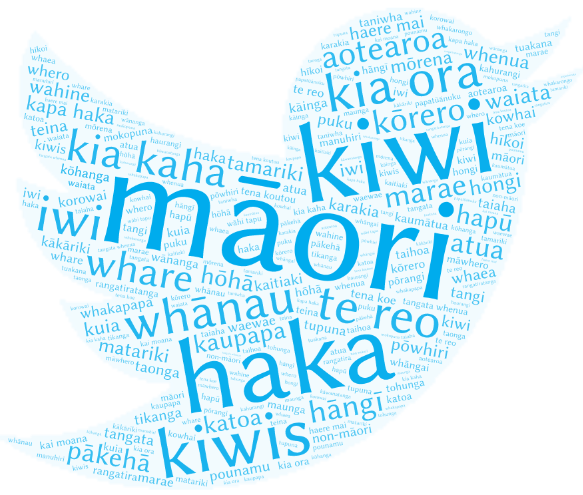 [Speaker Notes: Our Twitter corpus complements the existing body of written and spoken Māori corpora.]
Building the RMT Corpus
Collected 11 million tweets
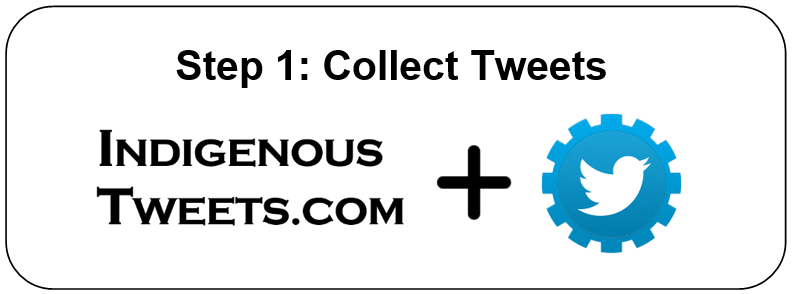 [Speaker Notes: Rather than reinventing the wheel, we saw an opportunity to combine existing technologies in a new way to produce a relatively high-quality corpus of Māori language tweets.]
Indigenous Tweets
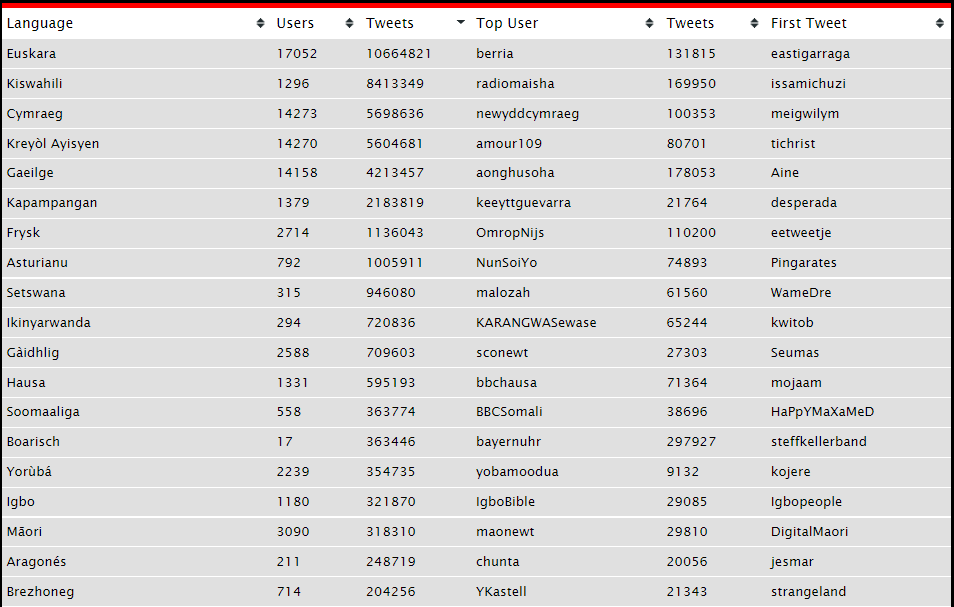 indigenoustweets.com
Top Māori Tweeters
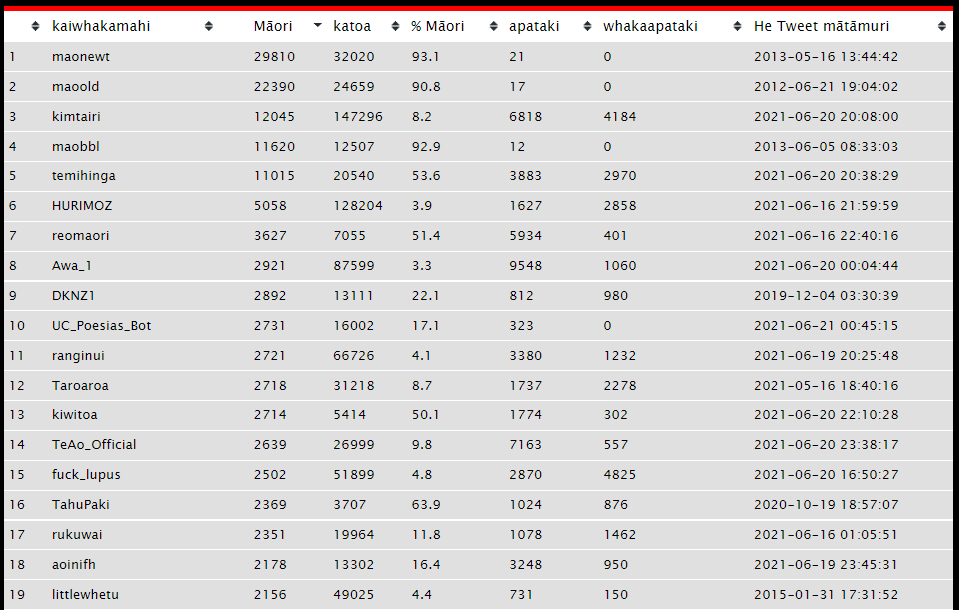 indigenoustweets/mi.com
Building the RMT Corpus
Removed  1.6 million tweets (14%)
Left with ~80,000 te reo Māori tweets
Removed  4,500 tweets (0.04%)
Removed  9.4 million tweets (85%)
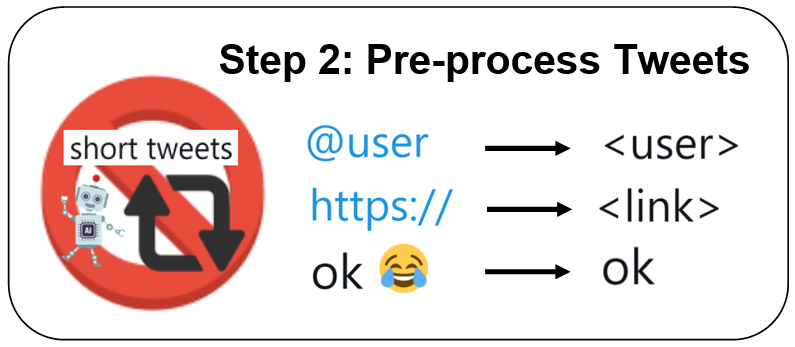 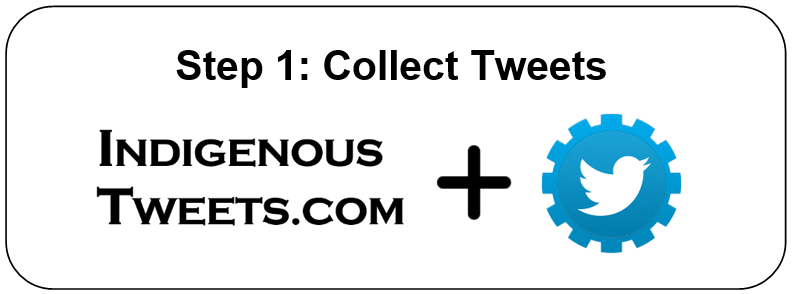 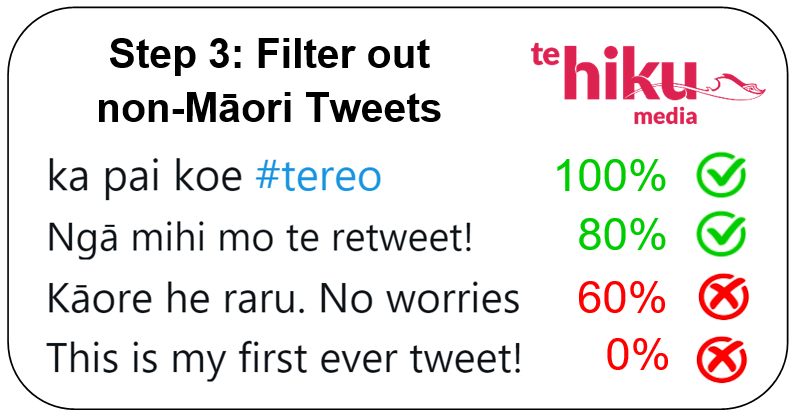 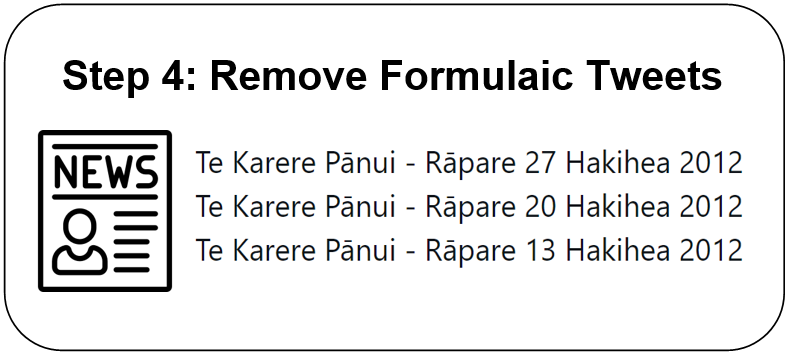 github.com/TeHikuMedia/nga-kupu
[Speaker Notes: We removed retweets because, for our purposes, we only cared if people had written the tweets themselves; and we didn’t particular want duplicates in the corpus, unless they were very common phrases.]
RMT Corpus Summary
This represents only a subset of Māori tweets from a subset of Māori tweeters
Rich in metadata at both the tweet and user levels
[Speaker Notes: Examples of tweet-level metadata: timestamp, Māori text (%), favourites, etc. 
Examples of user-level metadata: author, gender, region, followers, etc.]
Download the RMT Corpus
kiwiwords.cms.waikato.ac.nz/rmt_corpus  Search for “kiwi words waikato”
Or email: dtrye@waikato.ac.nz
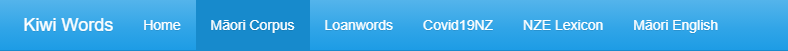 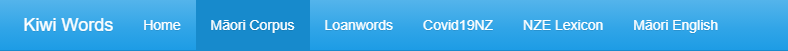 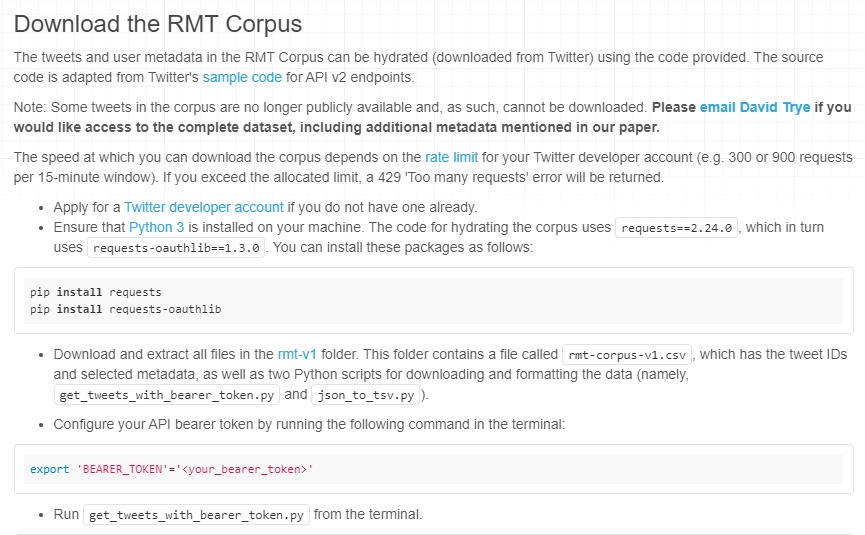 Acknowledgements
Special thanks to:
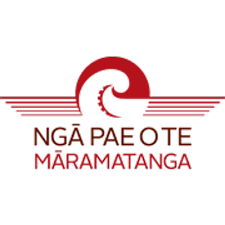 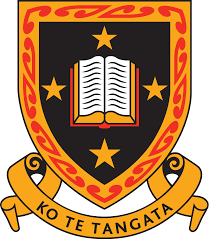 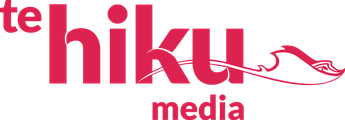